Podpořeno z projektu Vzdělávání na UP 22+ edUP NPO_UPOL_MSMT-16589/2022.
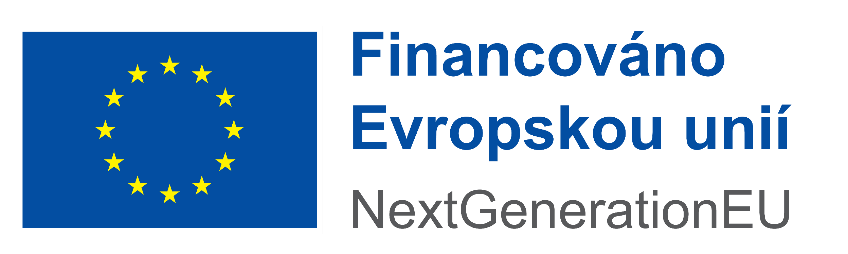 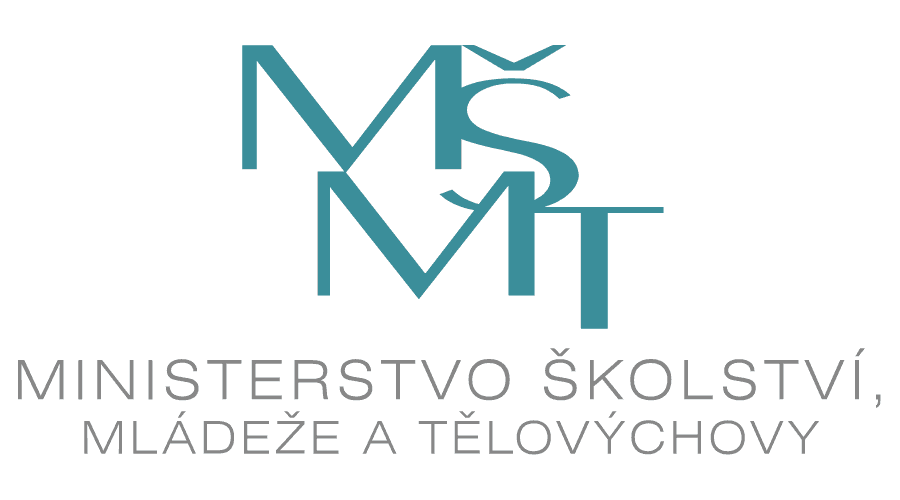 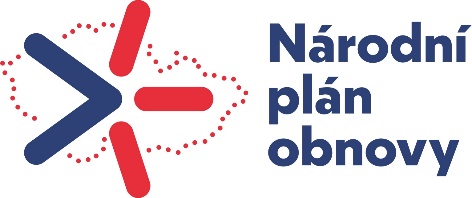